Fast Full Permuted Pattern Matching Algorithms on Multi-track Strings
Diptarama, Ryo Yoshinaka, and Ayumi Shinohara
Graduate School of Information Sciences, Tohoku University, Japan
Motivations
Consider 4 earthquake sensors
Sensors value
①
We want to find the same pattern over multiple strings  modulo permutation
①
②
④
②
③
④
③
Same pattern
Different permutation
①
Sensors value
①
④
②
②
We consider it as a multi-track string
③
③
④
2
/47
Multi-track string [Katsura et al., 2013]
Definition : Multi-track string
Track
Permuted multi-track
3
/47
Permuted match on multi-track
Definition : Permuted match
Full-permuted match
Sub-permuted match
4
/47
Permuted pattern matching [Katsura et al., 2013]
Definition : Permuted pattern matching
Input
1
2
3
4
5
6
7
8
9
10
1
2
3
4
5
6
7
8
9
20
1
2
Text
Pattern
Output
5
/47
[Speaker Notes: 4.5分]
Difficulty of permuted pattern matching
Text
Pattern
compare
6
/47
Simple algorithm using sorting
Text
Pattern
sort
compare
combination
7
/47
Previous work
Preprocessing on the text
Preprocessing on the pattern
*) can perform sub-permuted pattern matching
8
/47
Our contributions
We propose four full-permuted pattern matching algorithms that preprocess the pattern.
Our algorithms are practically faster than existing algorithms by experiment.
1) Can perform multi-track dictionary matching (multiple patterns)
9
/47
Horspool Algorithm [Horspool,1980]
Horspool algorithm uses the failure function to shift the pattern when mismatch occurrs
4
3
2
1
0
Match from the back of the pattern
Text
Pattern
10
/47
Failure function on MT Horspool
(Single track) string
6
5
4
3
2
1
0
Sort each column
Multi-track
3
1
11
/47
Matching algorithm of MT Horspool
sort
Failure function
12
/47
3
2
1
Matching algorithm of MT Horspool
sort
Failure function
13
/47
3
2
1
Matching algorithm of MT Horspool
sort
Failure function
14
/47
3
2
1
Matching algorithm of MT Horspool
sort
Failure function
15
/47
3
2
1
Problem on MT Horspool/Boyer-Moore
We use track-trie to solve this problem
16
/47
Track-trie
Definition : Track-trie
A trie of all tracks in a multi-track
Example of track trie
3
2
1
1
1
1
1
1
1
1
1
1
1
1
1
17
/47
Matching algorithm by using track-trie
3
2
1
1
1
1
1
1
1
1
1
1
1
1
1
18
/47
Matching algorithm by using track-trie
3
2
1
1
1
1
1
1
1
1
1
1
1
1
1
19
/47
Matching algorithm by using track-trie
3
2
1
1
1
1
1
1
1
1
1
1
1
1
1
20
/47
Matching algorithm by using track-trie
3
2
1
1
1
1
1
1
1
1
1
1
1
1
1
21
/47
Our contributions
We propose four full-permuted pattern matching algorithms that preprocess the pattern.
Our algorithms are practically faster than existing algorithms by experiment.
1) Can perform multi-track dictionary matching (multiple patterns)
22
/47
AC-automaton based algorithm [Katsura et al., 2013]
AC-automaton of all tracks in a multi-track
0
1
2
3
4
5
0
6
7
8
9
10
11
12
13
14
23
/47
AC-automaton based algorithm [Katsura et al., 2013]
AC-automaton of all tracks in a multi-track
0
1
2
3
4
5
0
6
7
8
9
10
11
12
13
14
24
/47
Permuted pattern matching by using AC-automaton
0
0
1
2
3
4
5
6
7
8
9
10
11
12
13
14
25
/47
Permuted pattern matching by using AC-automaton
0
0
1
2
3
4
5
6
7
8
9
10
11
12
13
14
26
/47
Our contributions
We propose four full-permuted pattern matching algorithms that preprocess the pattern.
Our algorithms are practically faster than existing algorithms by experiment.
1) Can perform multi-track dictionary matching (multiple patterns)
27
/47
Multi-track AC-automaton (MTACA)
Definition : MTACA
An AC-automaton with a multi-track character on its goto function
0
1
2
3
4
5
0
6
7
8
14
9
10
11
12
13
28
/47
Multi-track AC-automaton (MTACA)
Definition : MTACA
An AC-automaton with a multi-track character on its goto function
0
1
2
3
4
5
0
6
7
8
14
9
10
11
12
13
29
/47
Permuted pattern matching by using MTACA
0
1
2
3
4
5
0
6
7
8
14
9
10
11
12
13
30
/47
Permuted pattern matching by using MTACA
0
1
2
3
4
5
0
6
7
8
14
9
10
11
12
13
31
/47
Permuted pattern matching by using MTACA
0
1
2
3
4
5
0
6
7
8
14
9
10
11
12
13
32
/47
Permuted pattern matching by using MTACA
0
1
2
3
4
5
0
6
7
8
14
9
10
11
12
13
33
/47
Permuted pattern matching by using MTACA
0
1
2
3
4
5
0
6
7
8
14
9
10
11
12
13
34
/47
Our contributions
We propose four full-permuted pattern matching algorithms that preprocess the pattern.
Our algorithms are practically faster than existing algorithms by experiment.
1) Can perform multi-track dictionary matching (multiple patterns)
35
/47
Multi-track permuted matching automaton (MTPMA)
AC-automaton
0
0
1
2
3
4
5
Multi-track permuted matching automaton
6
7
8
9
10
11
12
13
14
0
3
2
1
1
1
1
1
1
1
1
MT AC-automaton
1
1
1
1
1
0
0
1
2
3
4
5
36
/47
Multi-track permuted matching automaton (MTPMA)
AC-automaton
0
0
1
2
3
4
5
Multi-track permuted matching automaton
6
7
8
9
10
11
12
13
14
0
3
2
1
1
1
1
1
1
1
1
MT AC-automaton
1
1
1
1
1
0
0
1
2
3
4
5
37
/47
Permuted pattern matching by using MTPMA
0
3
2
1
1
1
1
1
1
1
1
1
1
1
1
1
38
/47
Permuted pattern matching by using MTPMA
0
3
2
1
1
1
1
1
1
1
1
1
1
1
1
1
39
/47
Permuted pattern matching by using MTPMA
0
3
2
1
1
1
1
1
1
1
1
1
1
1
1
1
40
/47
Permuted pattern matching by using MTPMA
0
3
2
1
1
1
1
1
1
1
1
1
1
1
1
1
41
/47
Experiment
Compare the running time of these algorithms
Basic parameters
One of the parameters is changed in each experiment
We used randomly generated texts and patterns
42
/47
Time [sec]
Proposed algorithm
43
/47
Time [sec]
Proposed algorithm
44
/47
Time [sec]
Proposed algorithm
45
/47
Time [sec]
Proposed algorithm
46
/47
Conclusion and future work
Conclusion
We proposed four algorithms for permuted pattern matching
Practically fastest
Multi pattern
Theoretically fastest
Future work
Develop an algorithm for permuted pattern matching when the track count of the pattern is smaller than the text
47
/47
Pattern matching and its variant
Pattern matching
Parameterized pattern matching
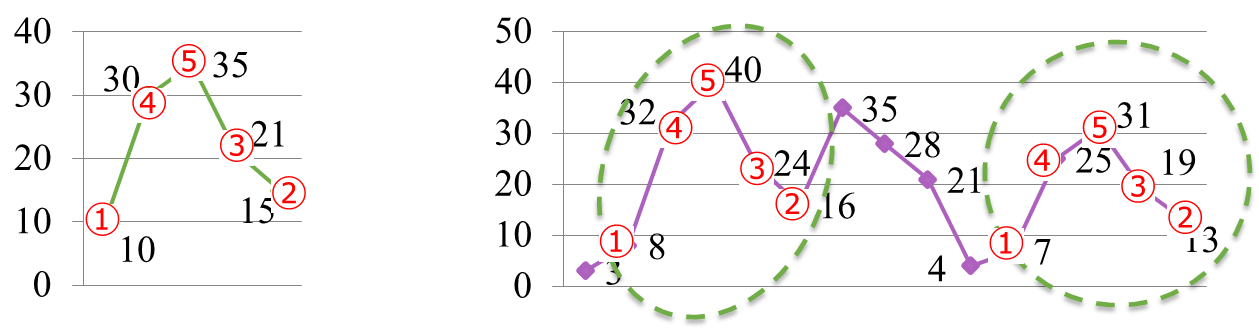 Order-preserving pattern matching
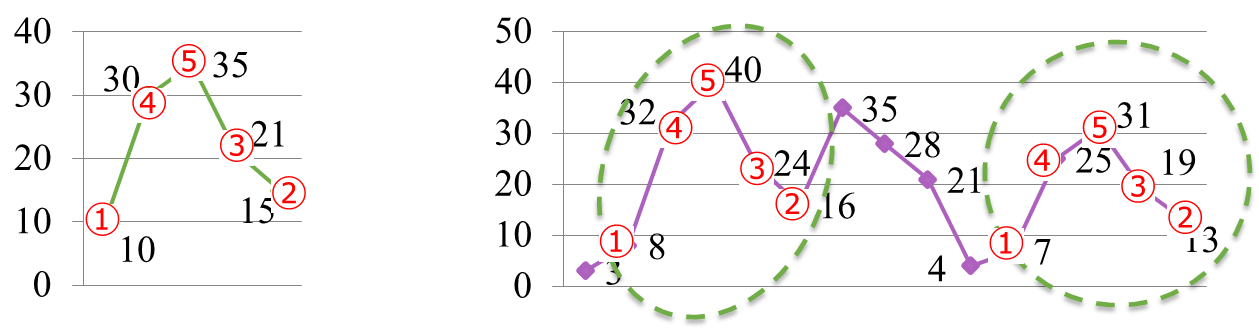 This presentation
Permuted pattern matching
48
/47
Multi-track string
AC-automaton based algorithm [Katsura et al., 2013]
AC-automaton of all tracks in a multi-track
0
1
2
3
4
5
0
6
7
8
9
10
11
12
13
14
49
/47
Multi-track AC-automaton (MTACA)
Definition : MTACA
An AC-automaton with a multi-track character on its goto function
0
1
2
3
4
5
0
6
7
8
14
9
10
11
12
13
50
/47
Permuted match on multi-track
Definition : Permuted match
Sorted multi-track
51
/47